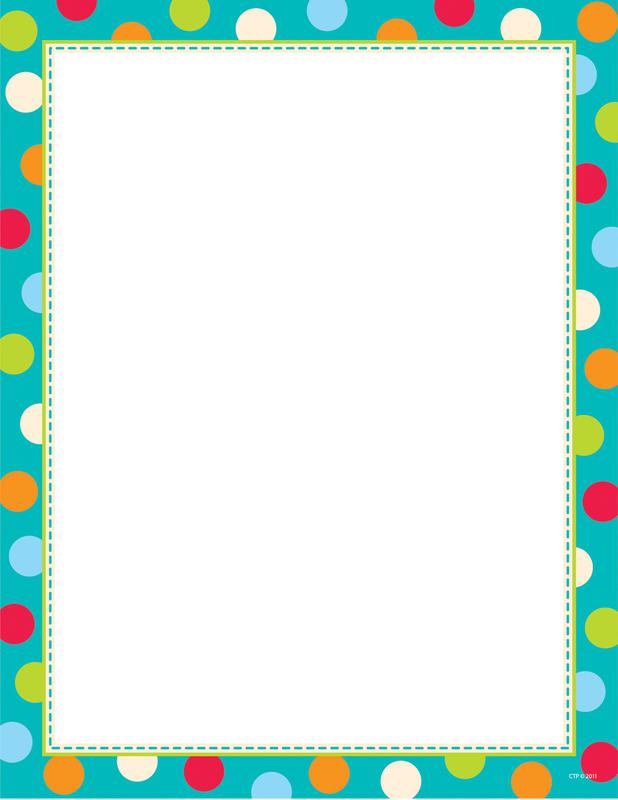 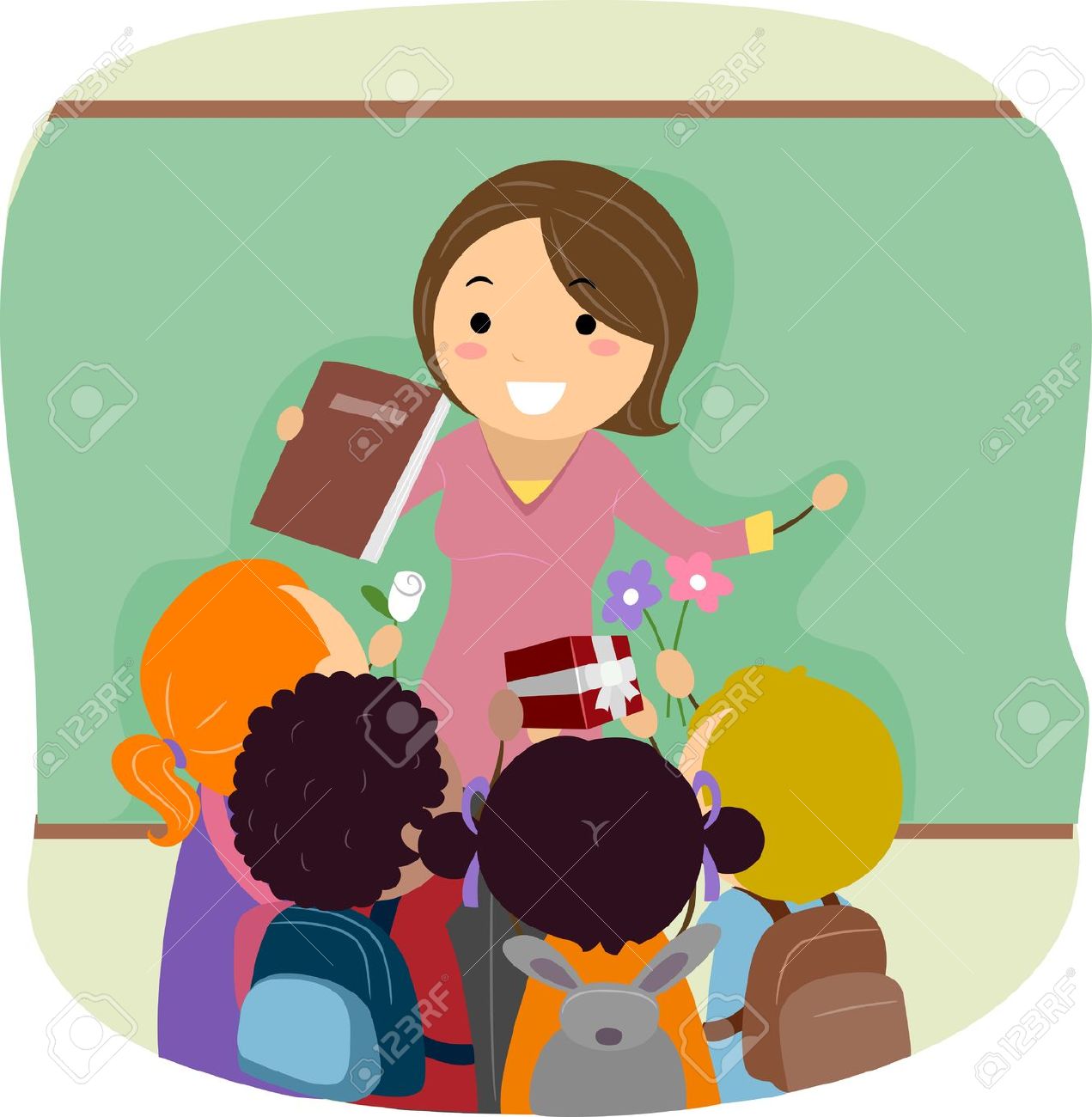 الكتاب التفاعلي 
خاص بطالبات 
صعوبات التعلم 
إعداد المعلمة
 أمجاد رشيدي
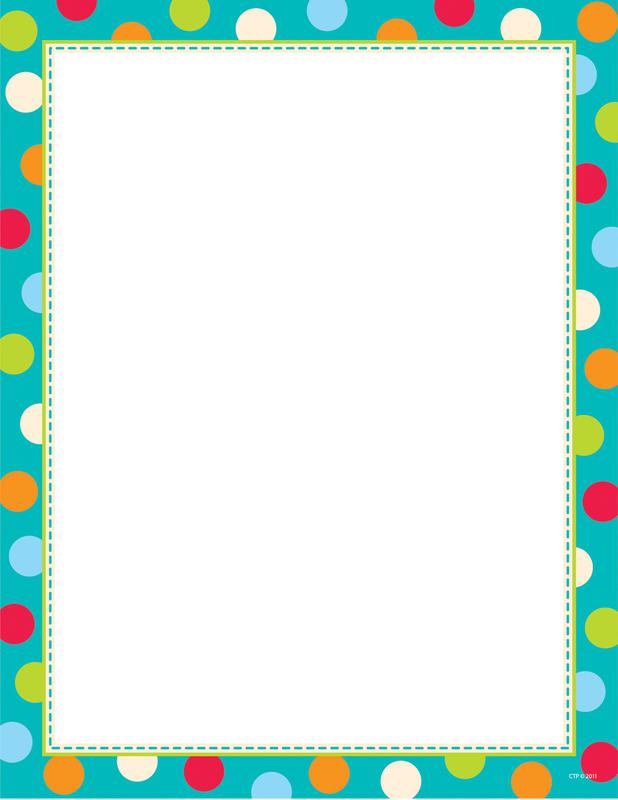 بسم الله الرحمن الرحيم
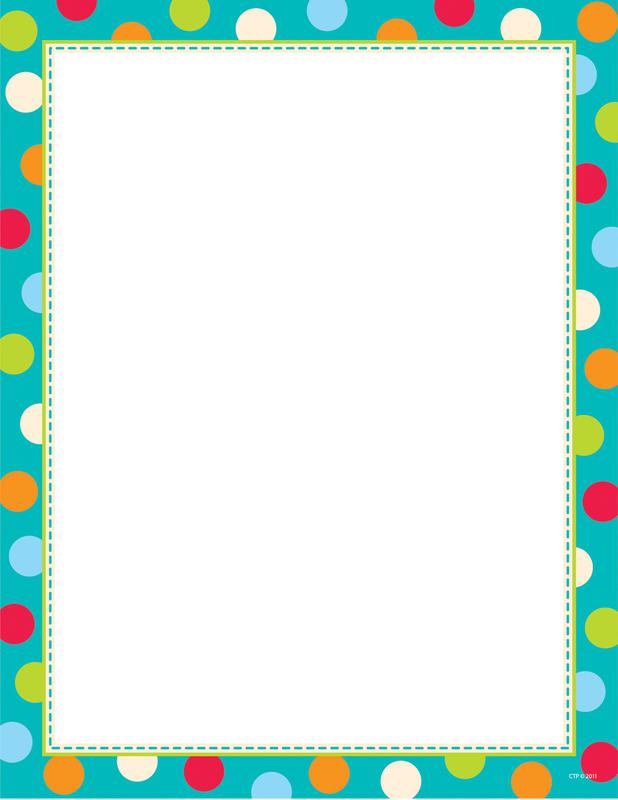 الفهرس
الألوان
جسم الإنسان 
الاتجاهات
مكونات
الحواس الخمسة
الخضار
الفواكه
الهوايات
المهن
وسائل المواصلات
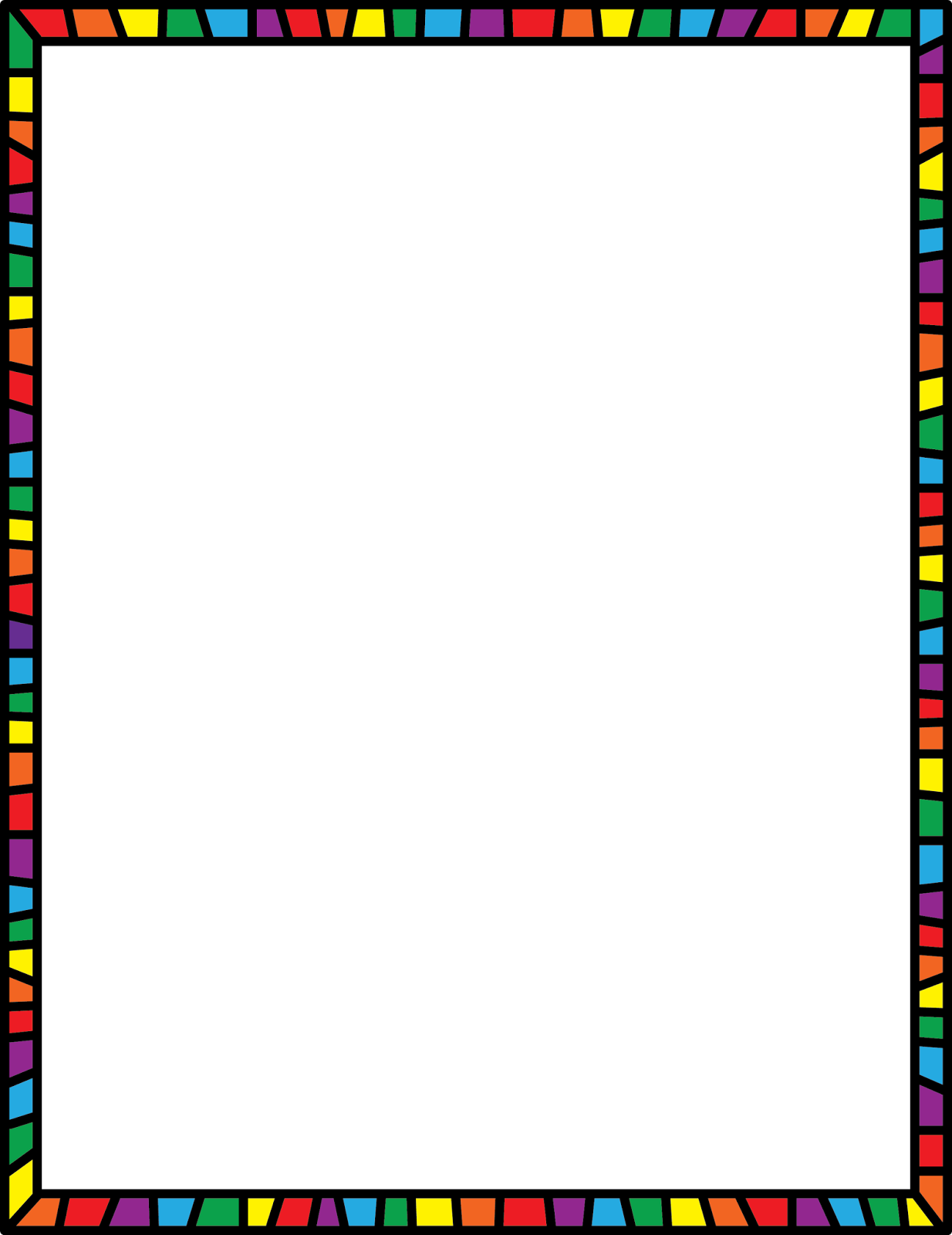 الألوان
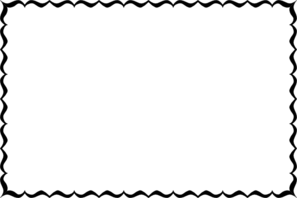 اسمه :

 لونه :
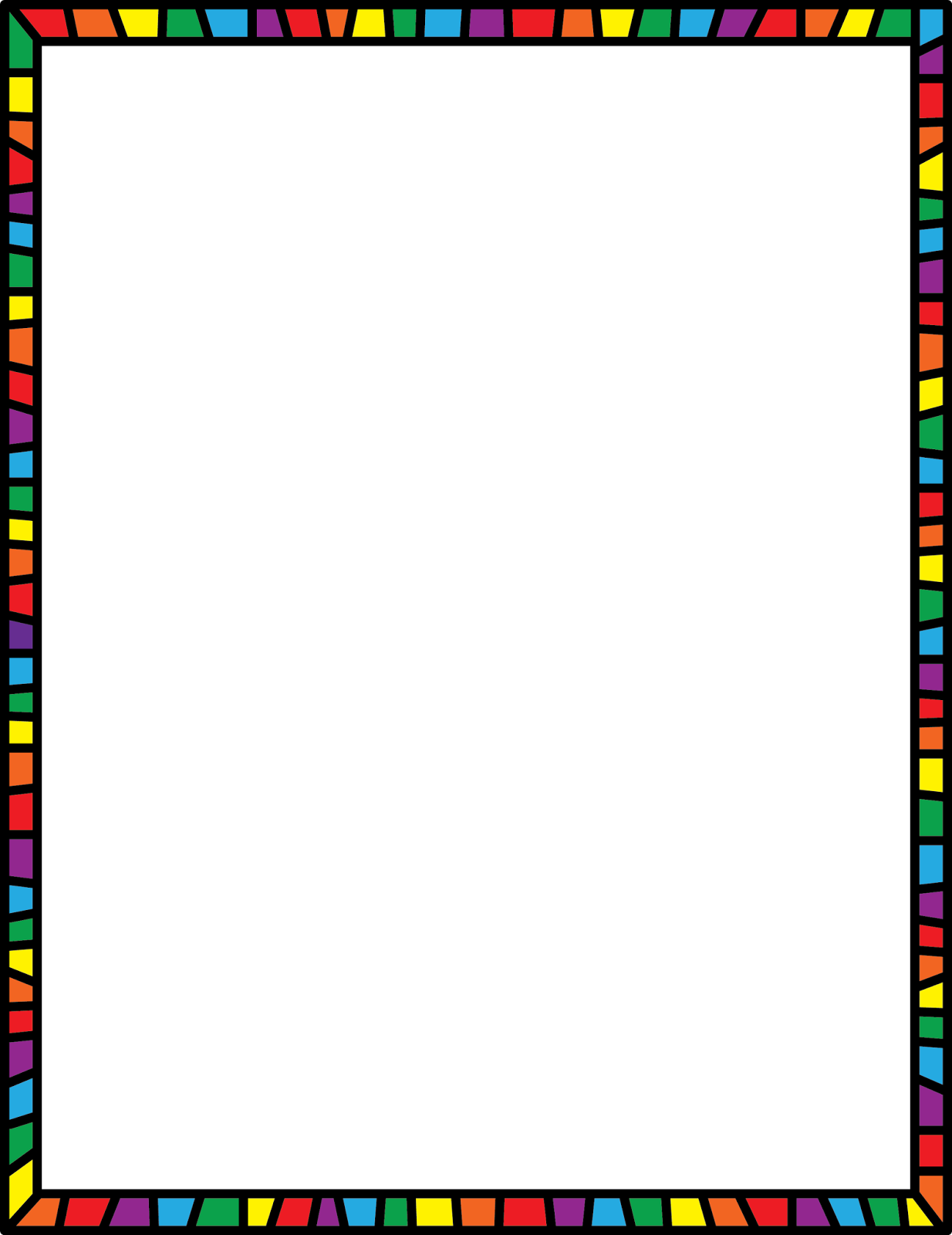 الألوان
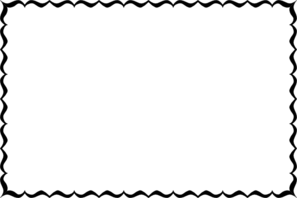 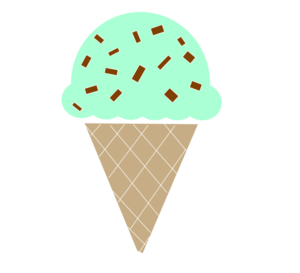 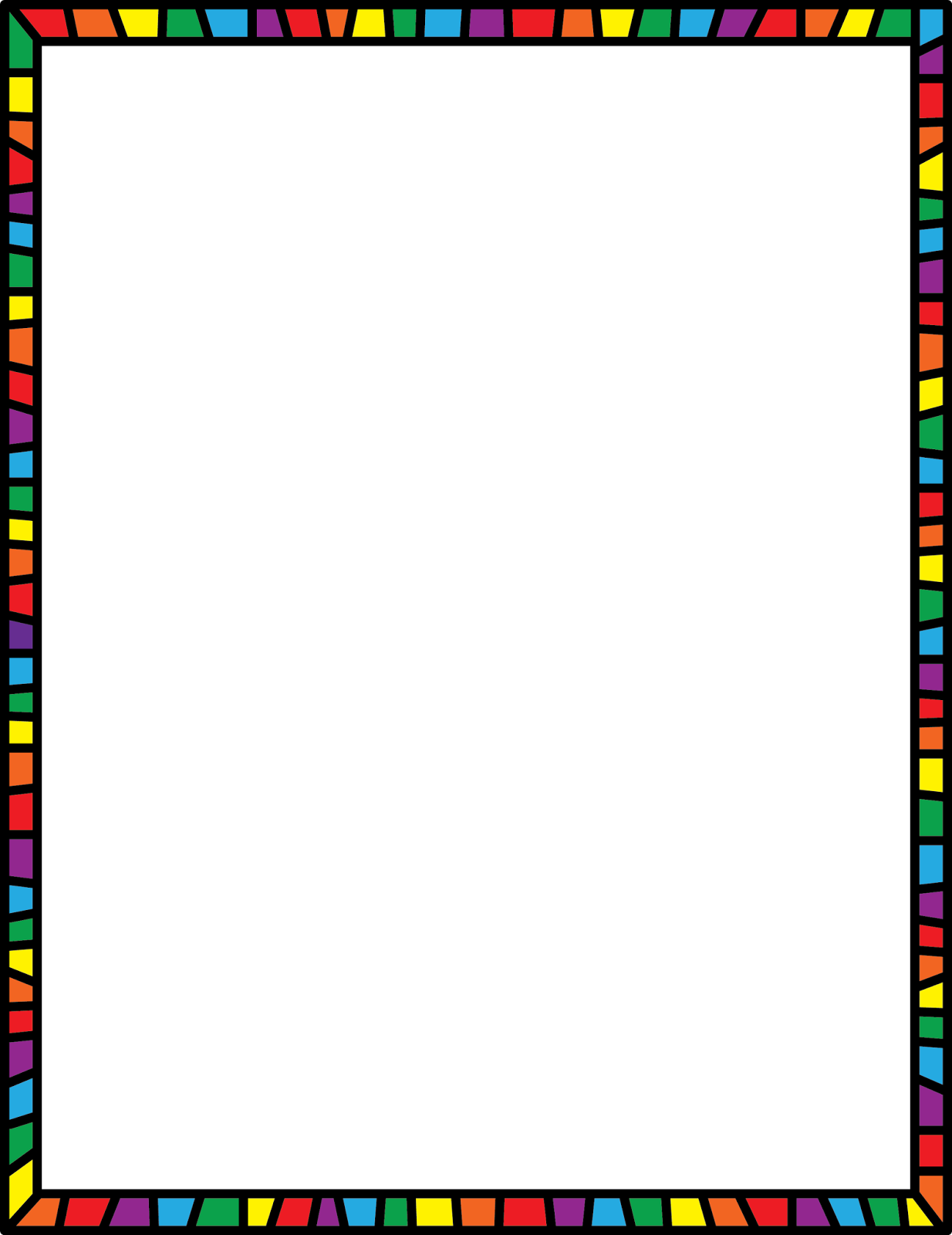 جسم الإنسان
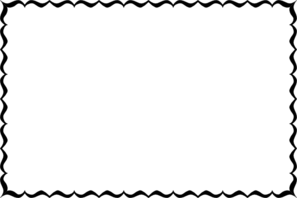 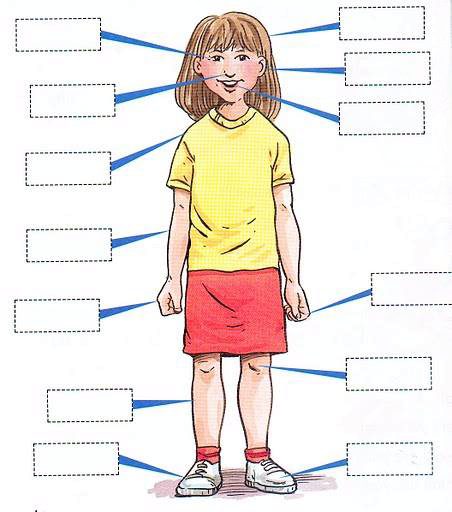 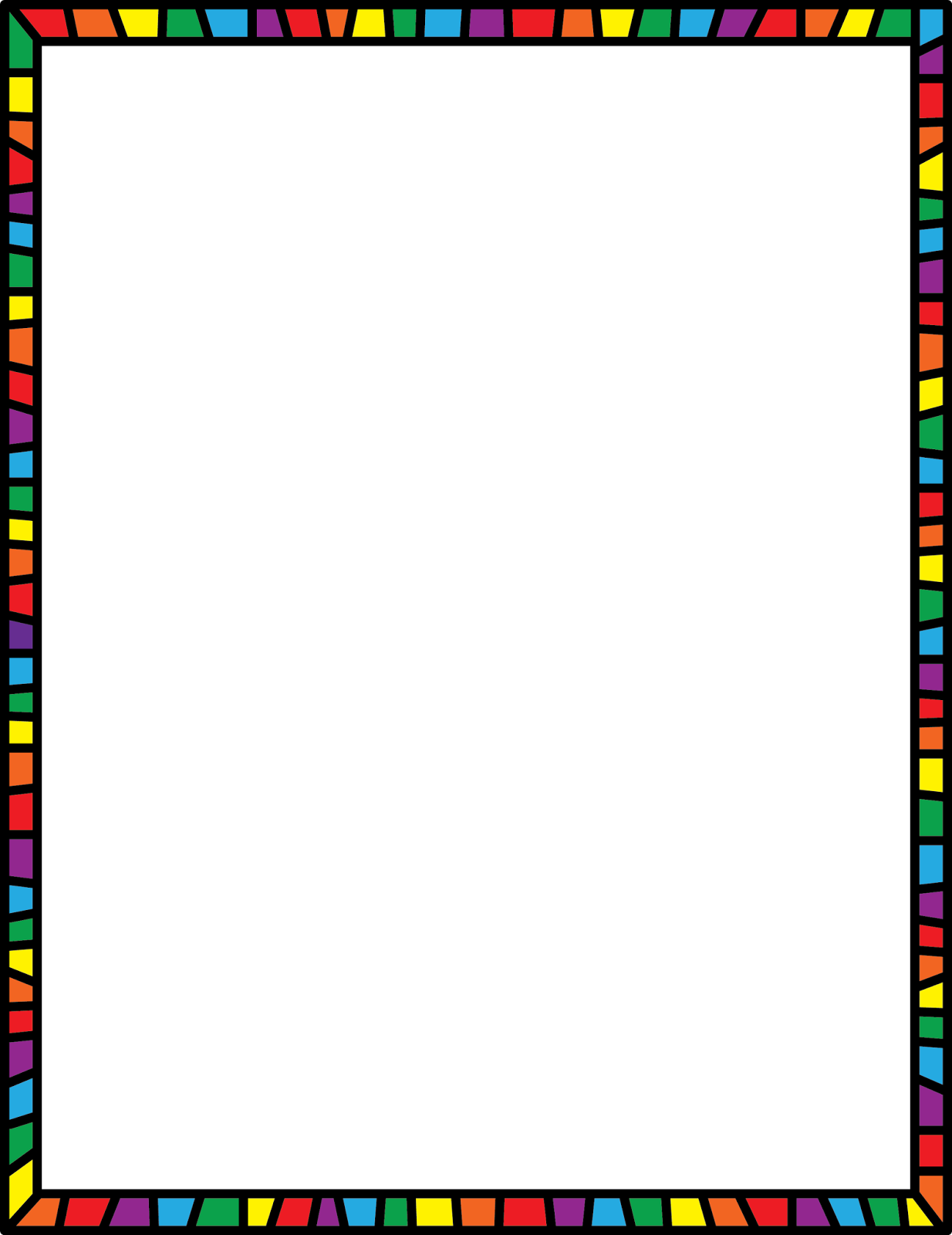 الاتجاهات
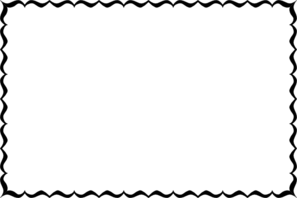 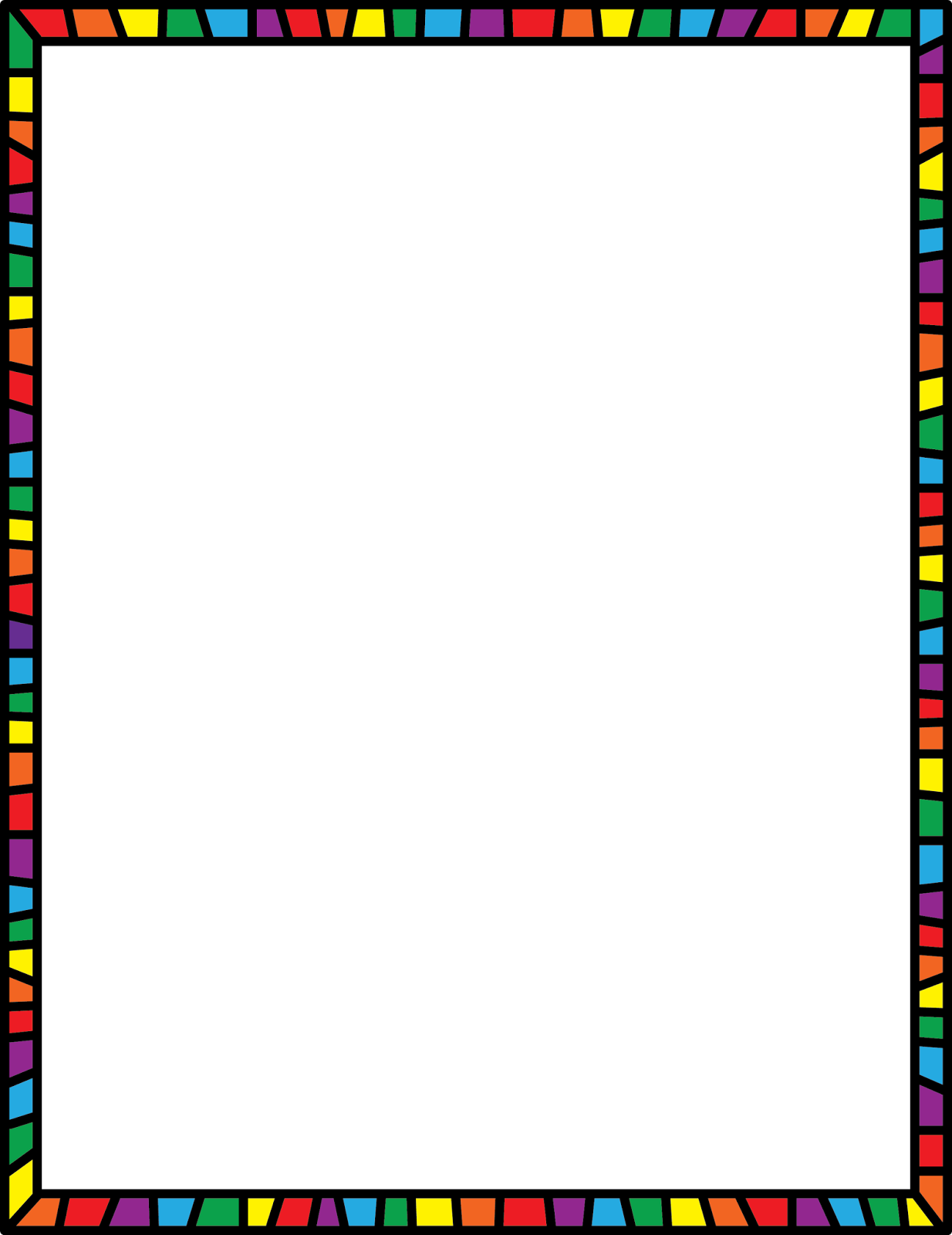 مكونات
المزرعة
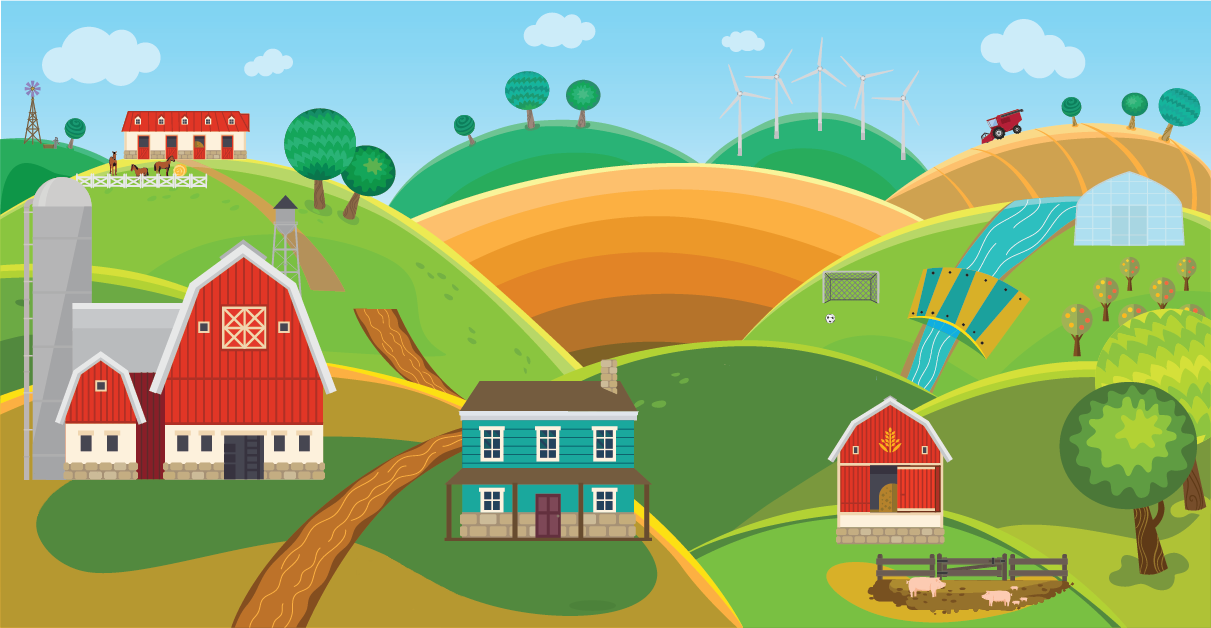 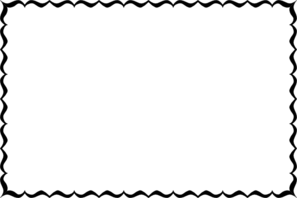 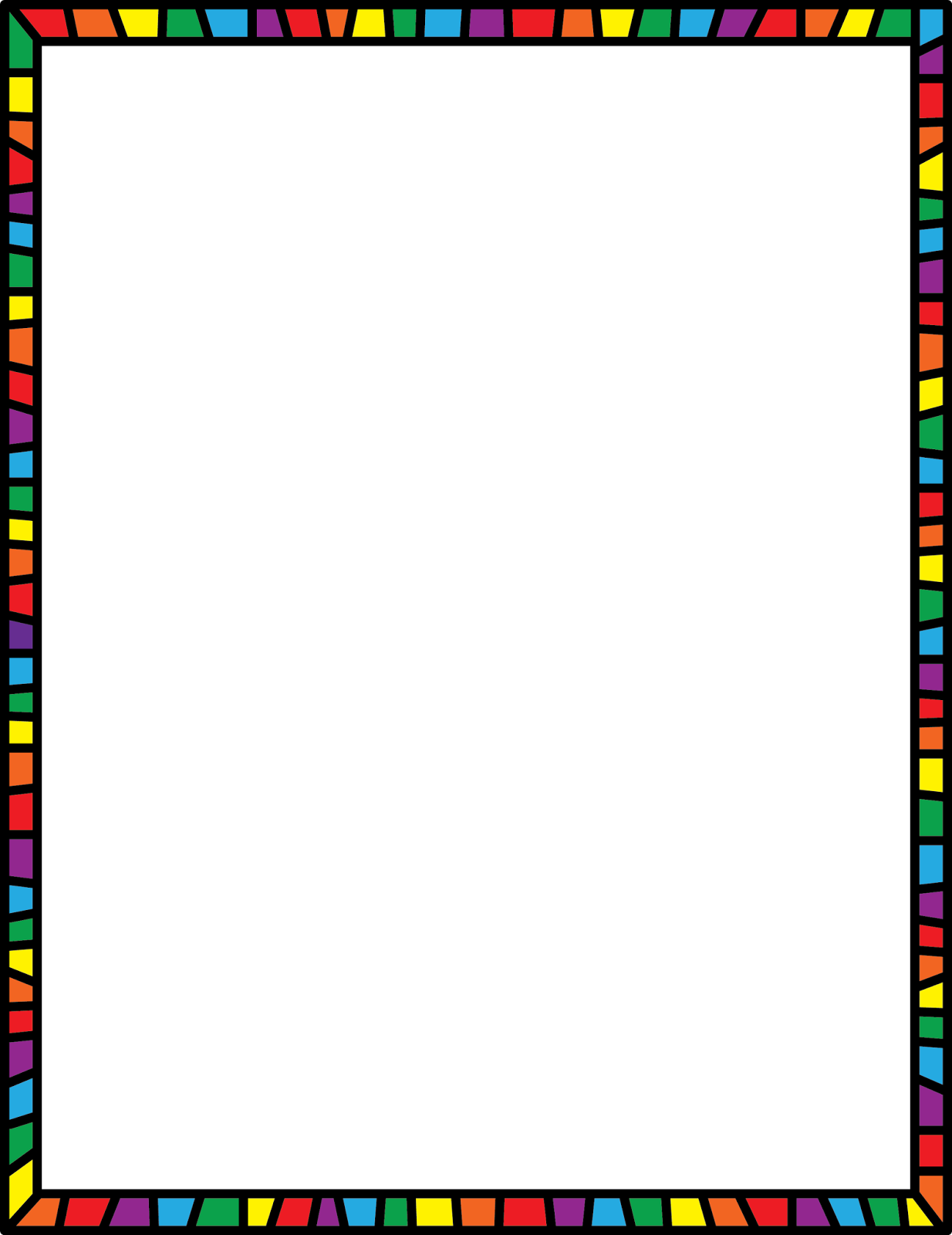 الـبــيــتزا
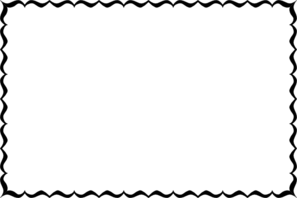 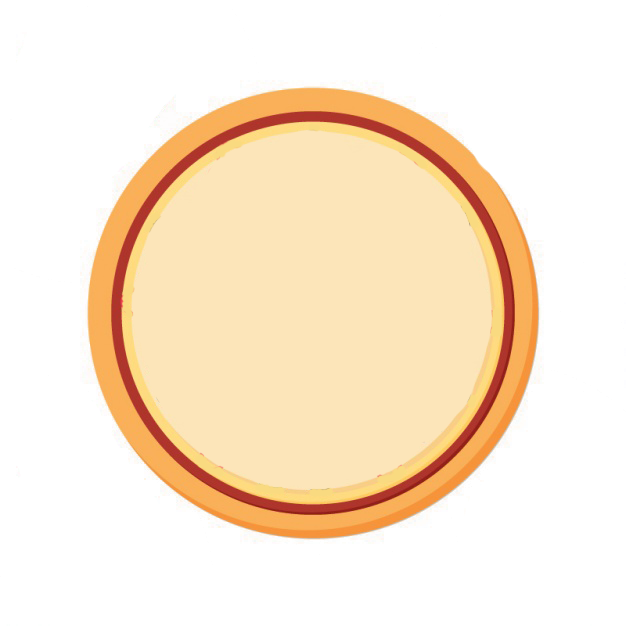 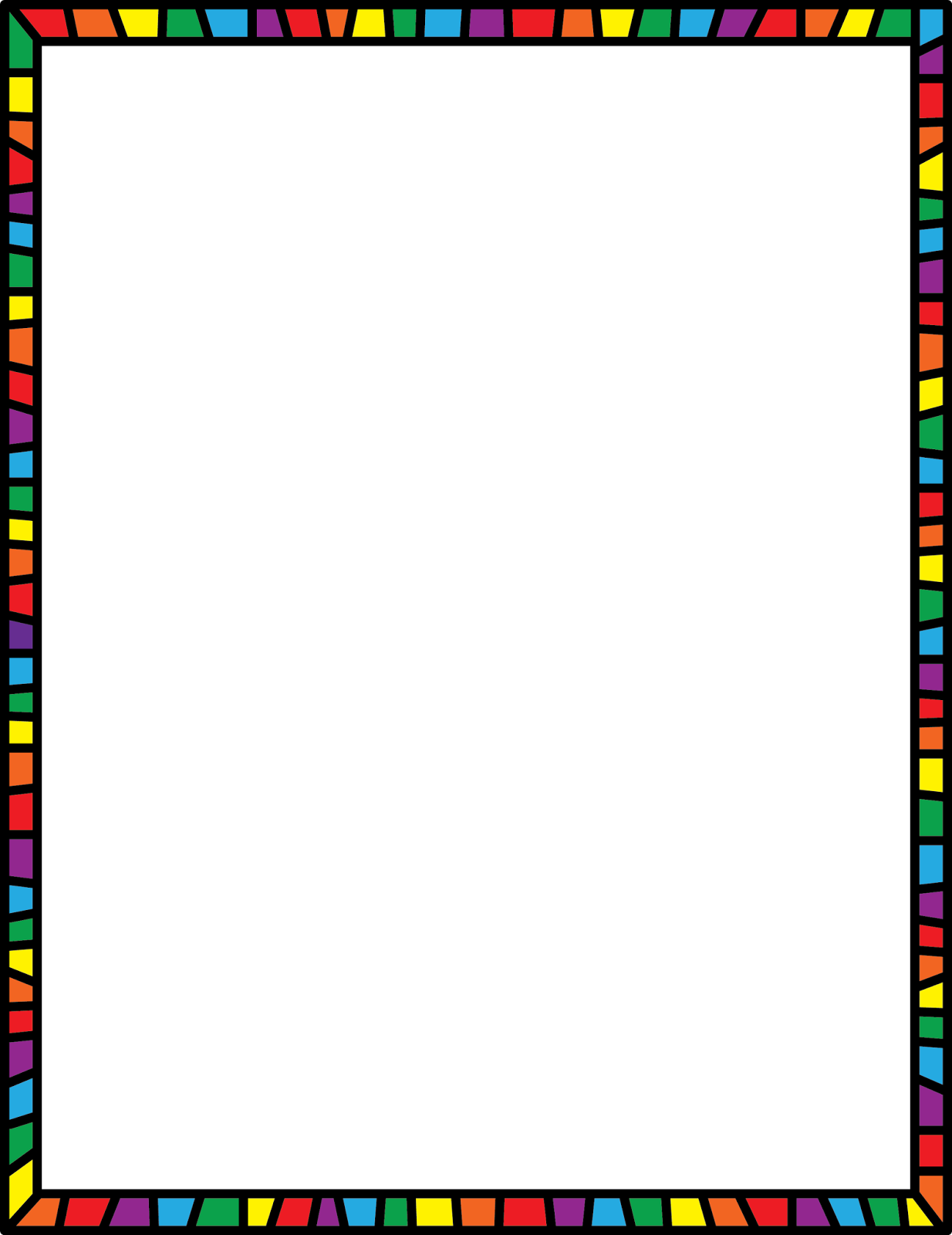 الـمـنـزل
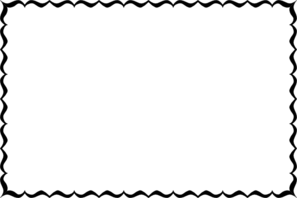 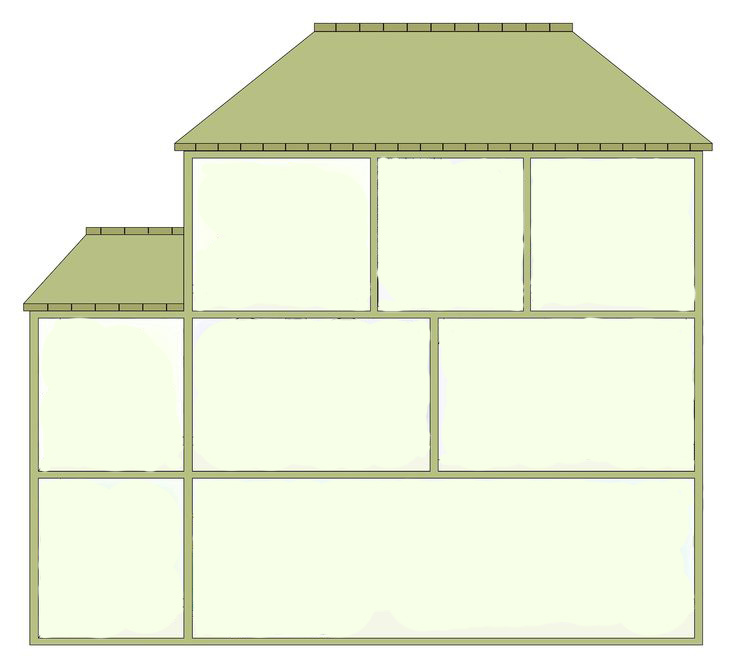 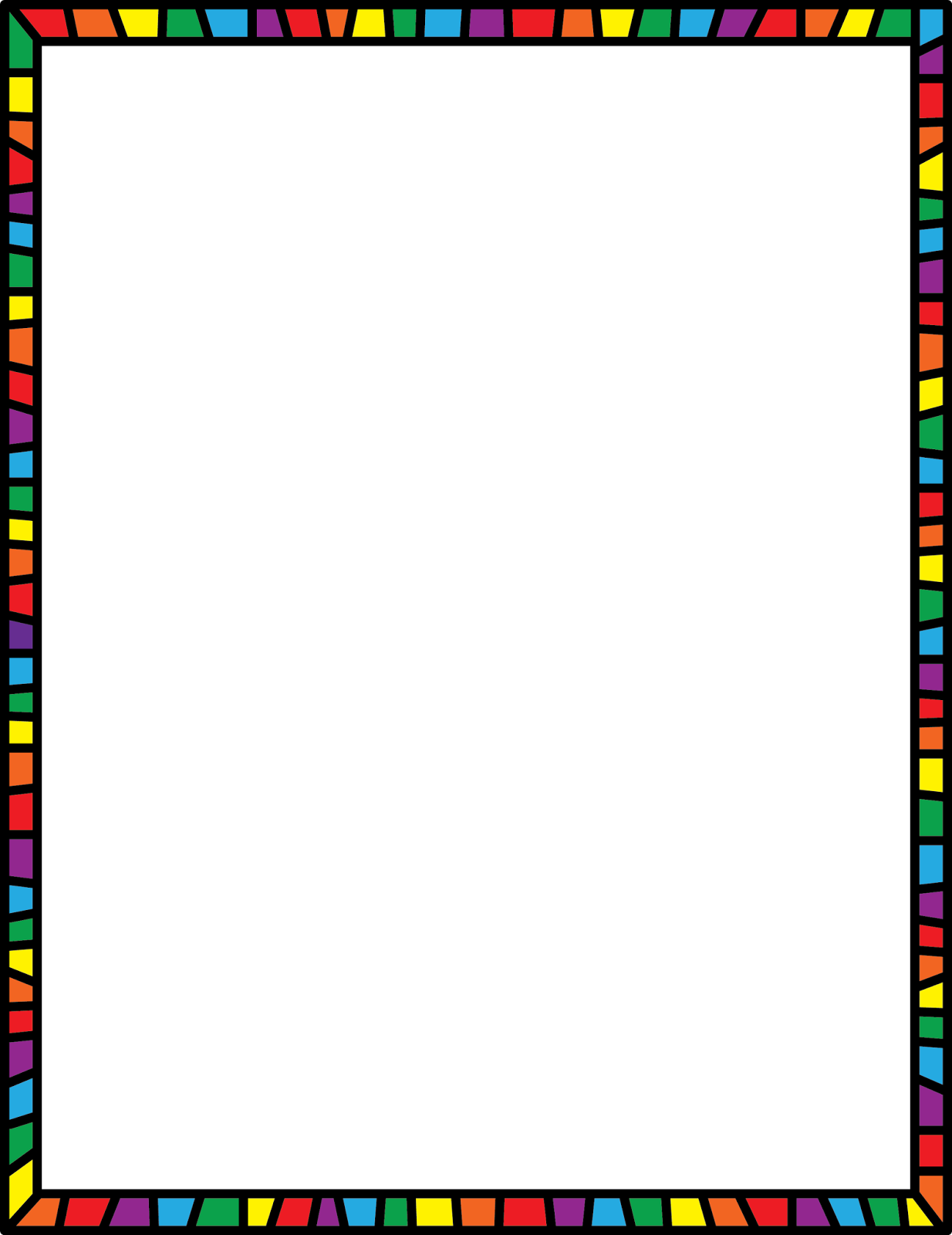 الوجبة الصحية
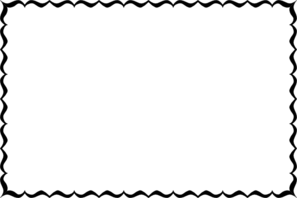 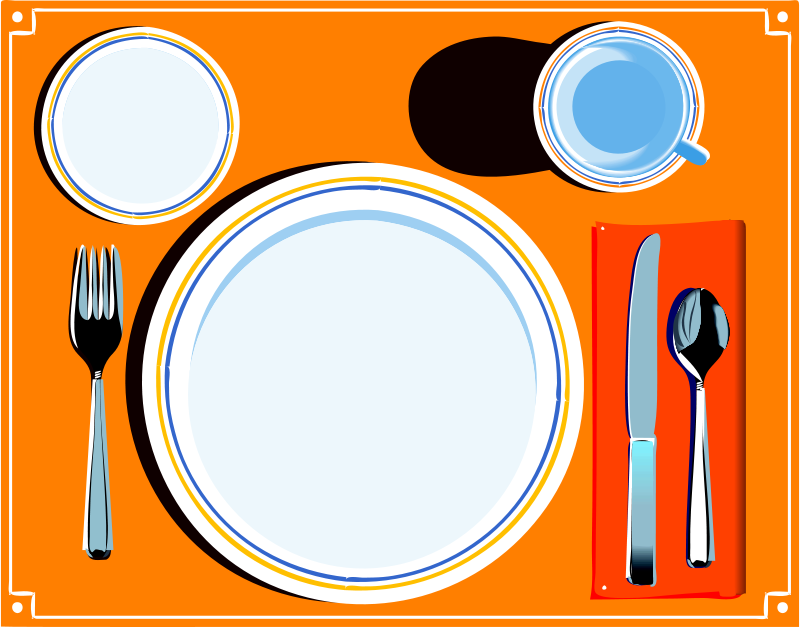 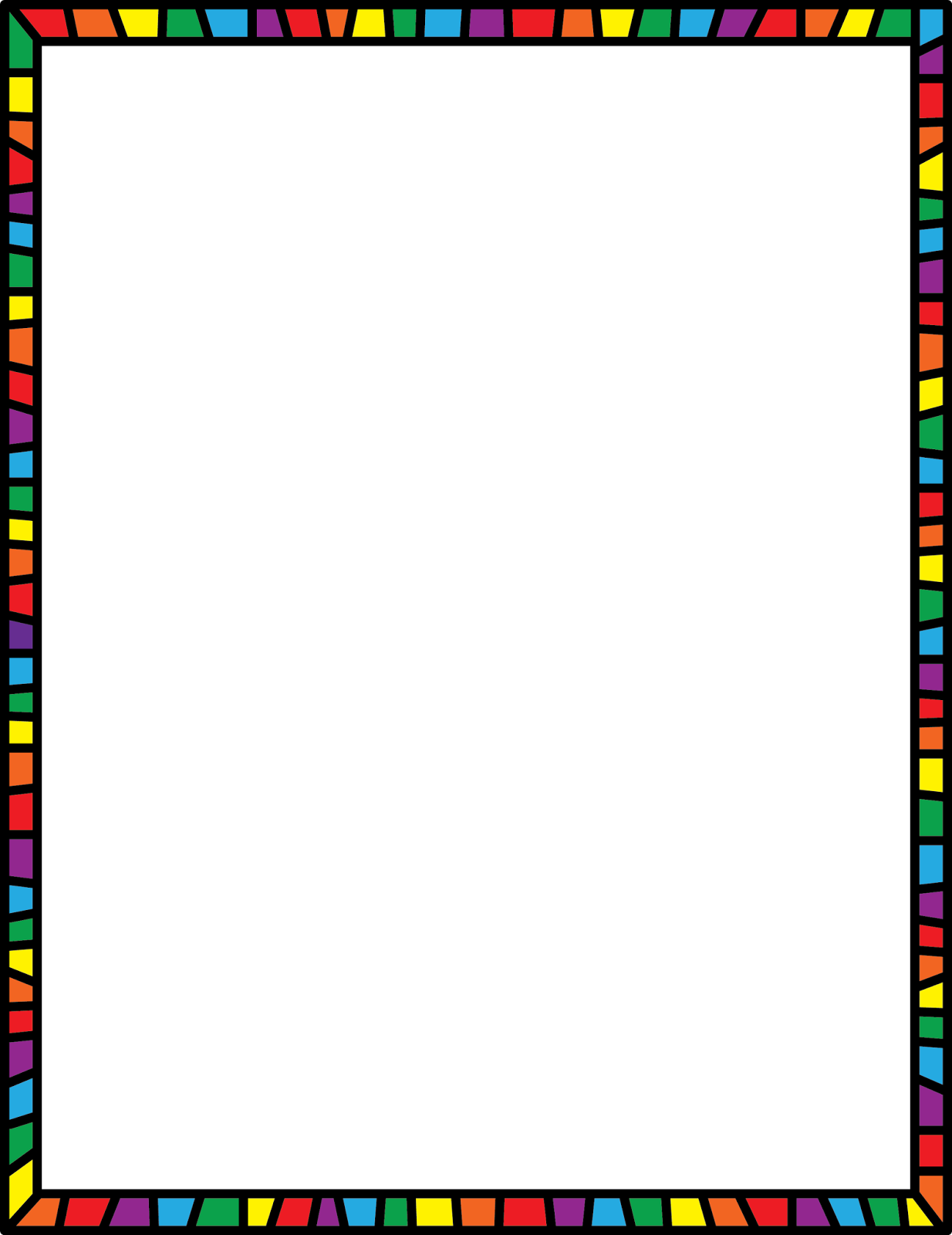 الغـابــة
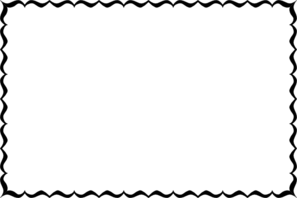 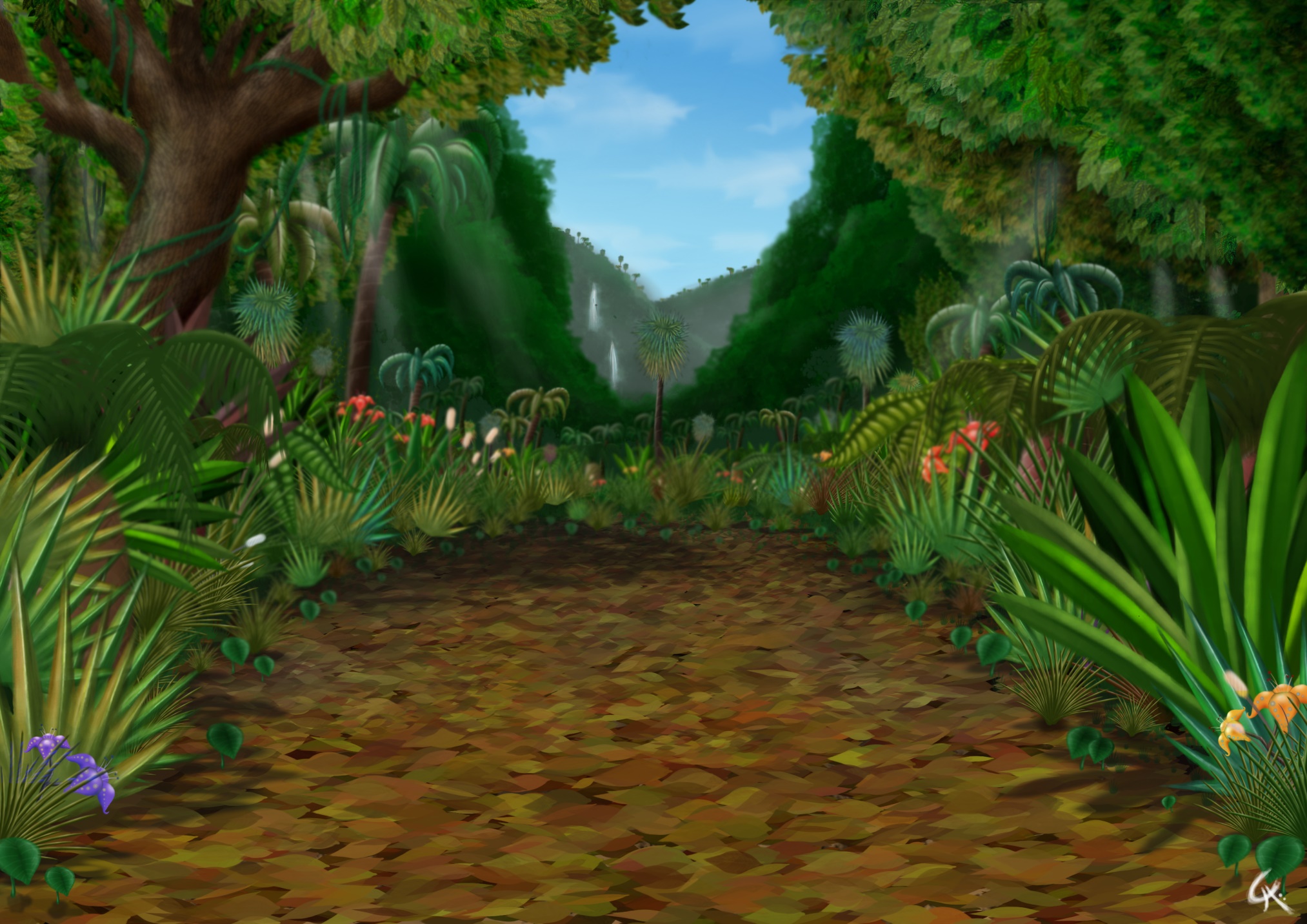 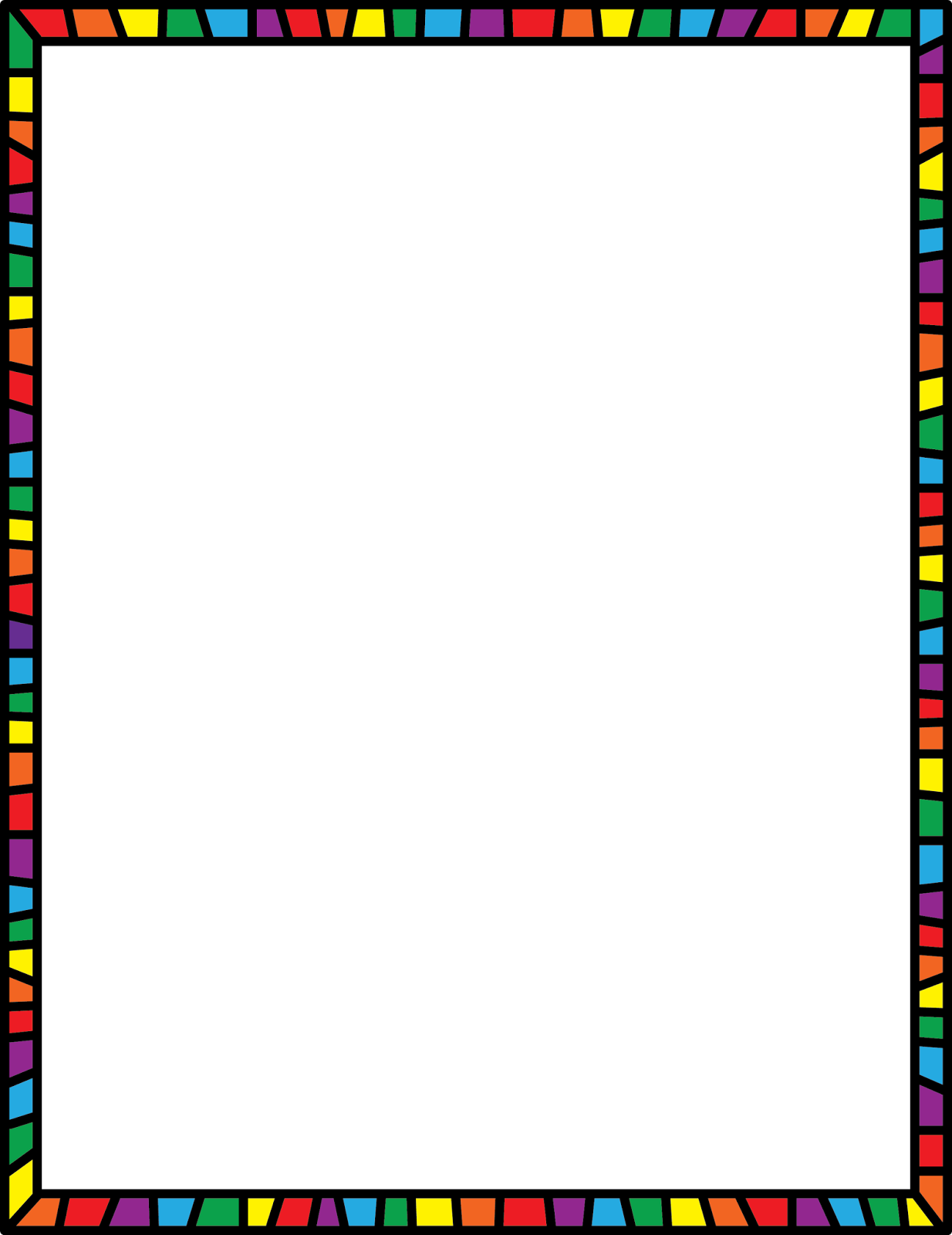 الحواس الخمس
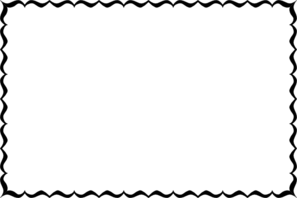 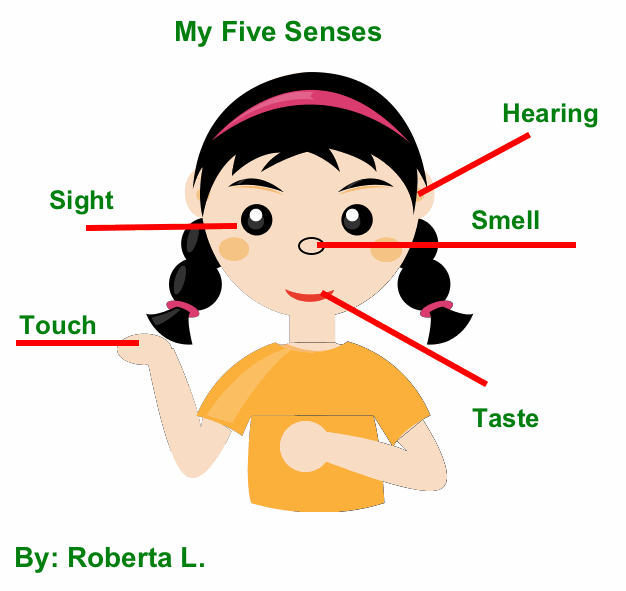 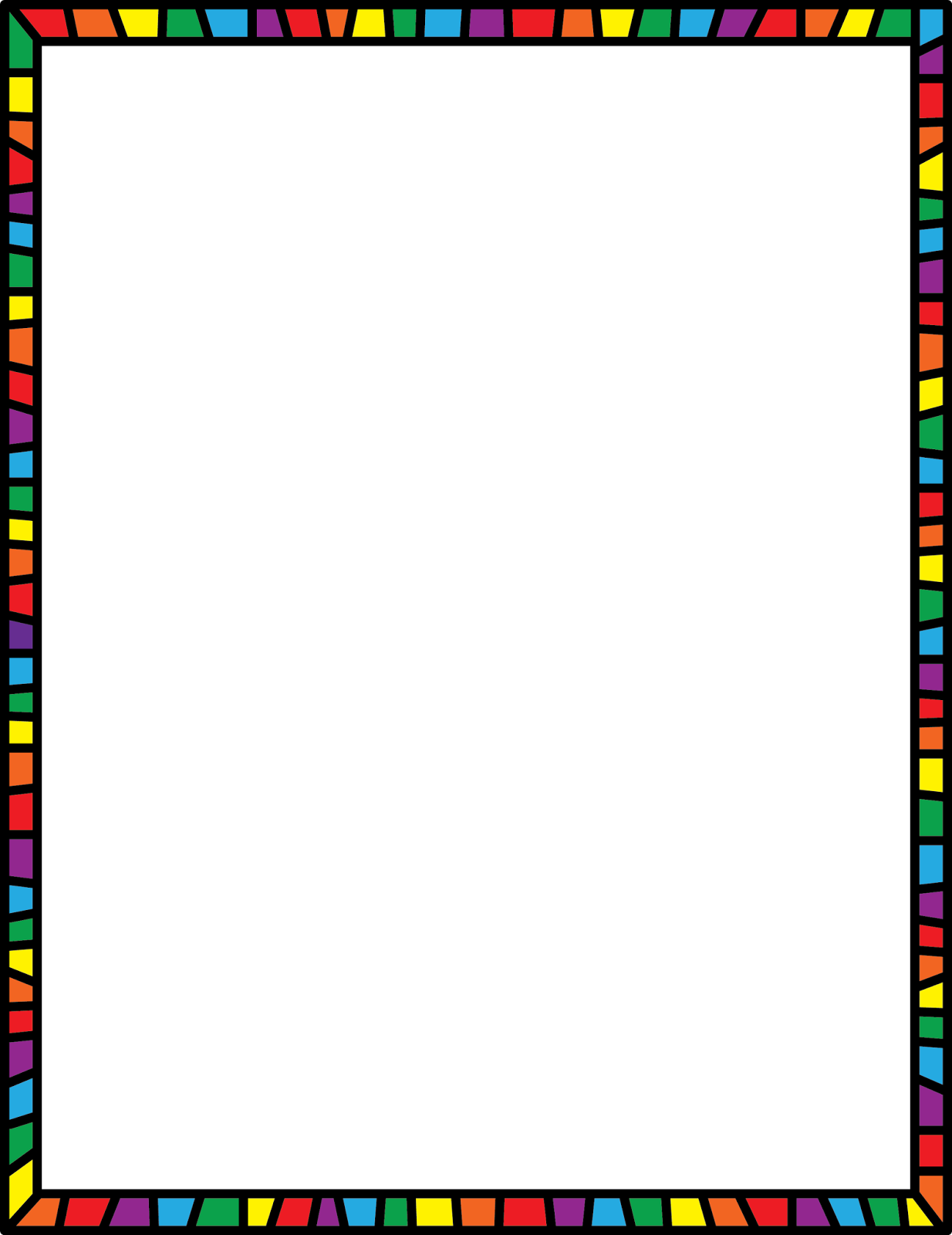 الخضار
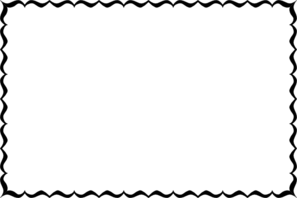 الخضار المفضلة لدي هيا :
لانها : ...................................
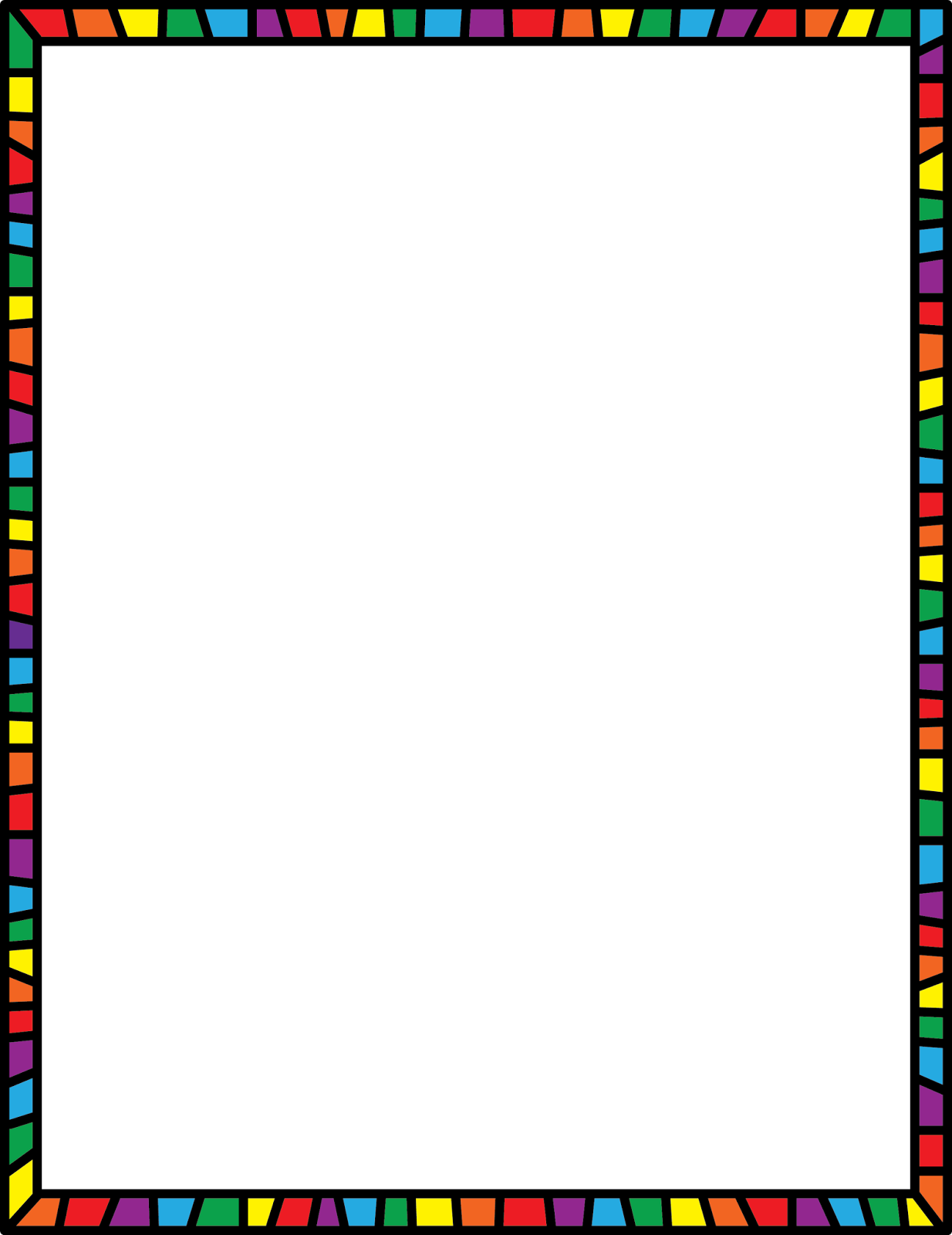 الفواكه
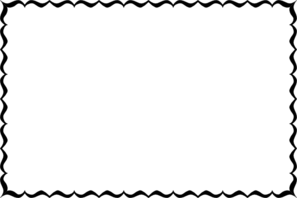 الفاكه المفضلة لدي هيا :
لانها : ...................................
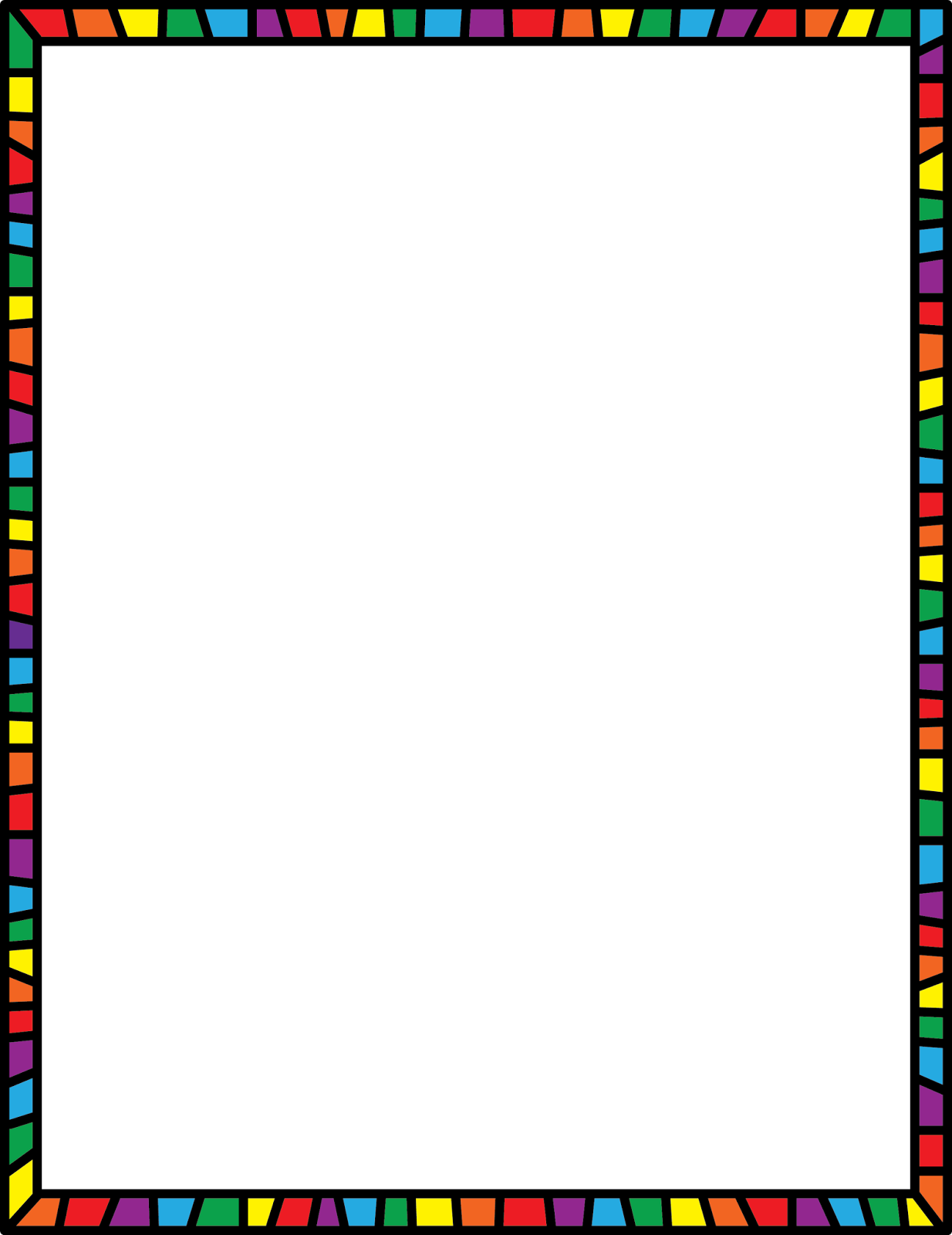 الهوايات
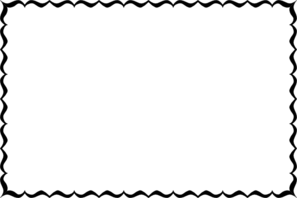 أمارس هواية :
لماذا : ...................................
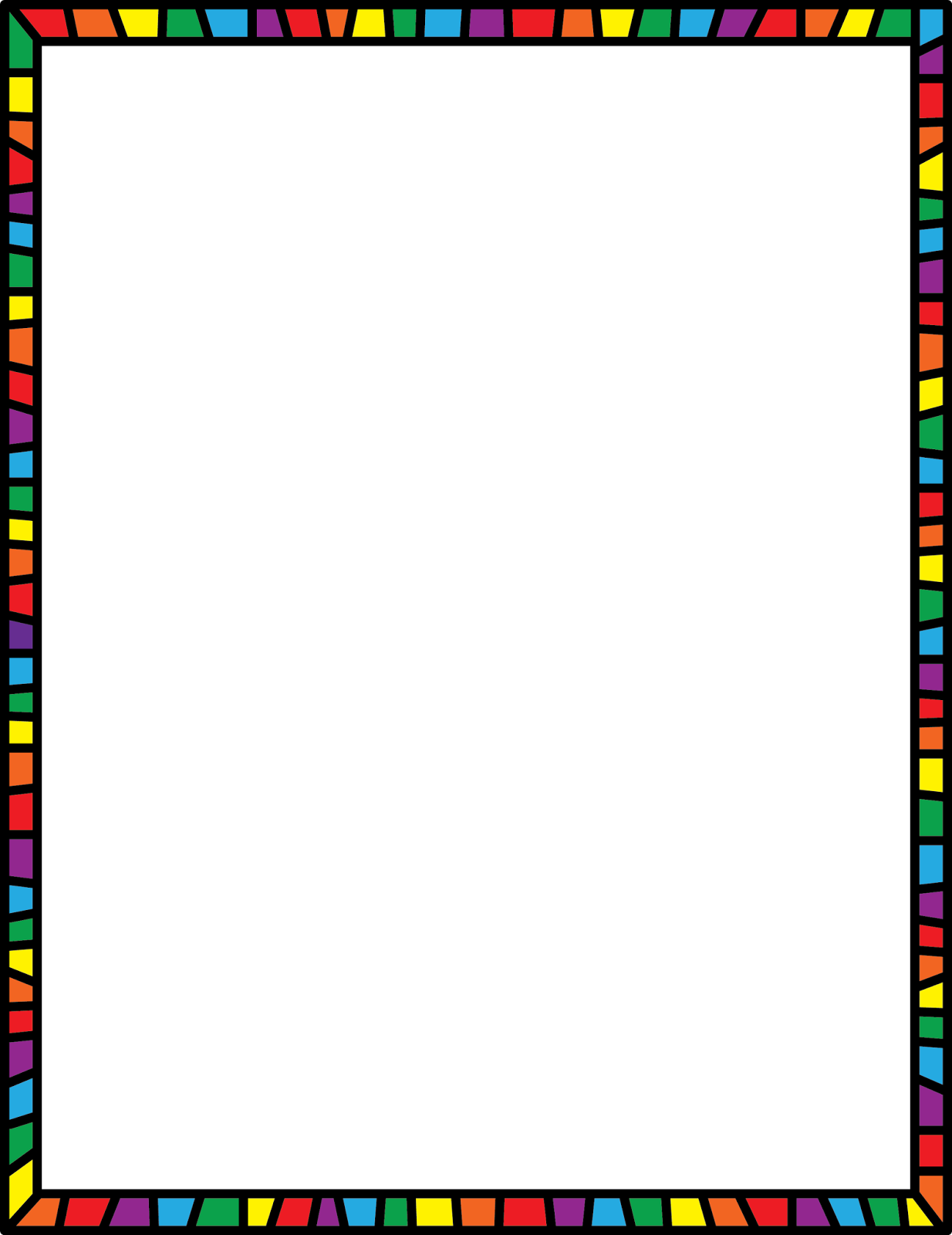 المهن
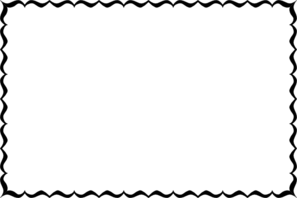 أنا سوف أعمل :
لماذا: ...................................
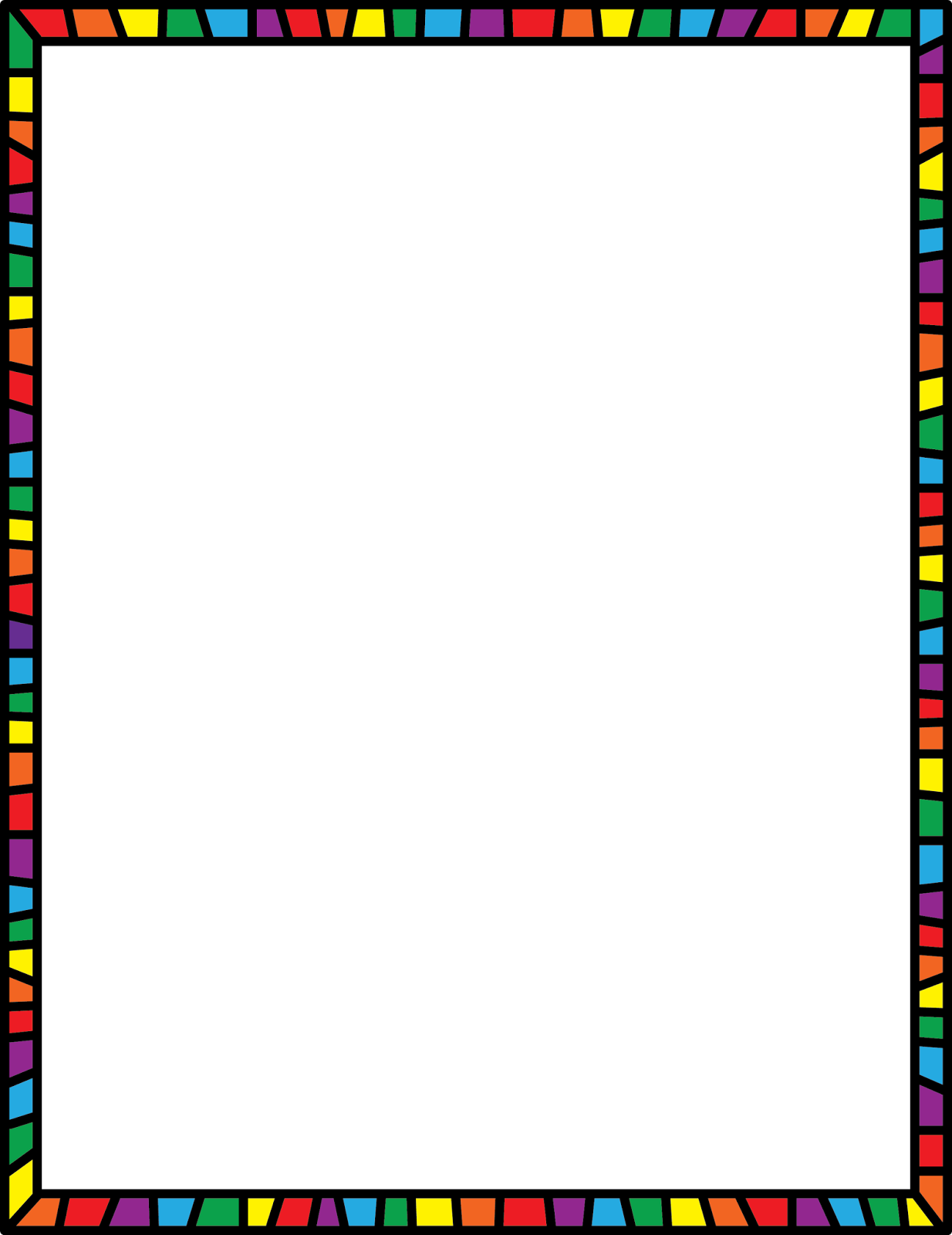 وسائل المواصلات
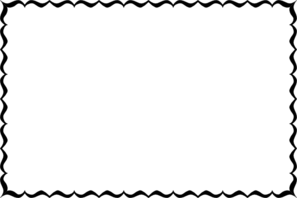 نصنف وسائل المواصلات إلى مايوجد في (الجو/البحر/الأرض)
نرتب وسائل المواصلات من الأسرع إلى الأقل سرعة
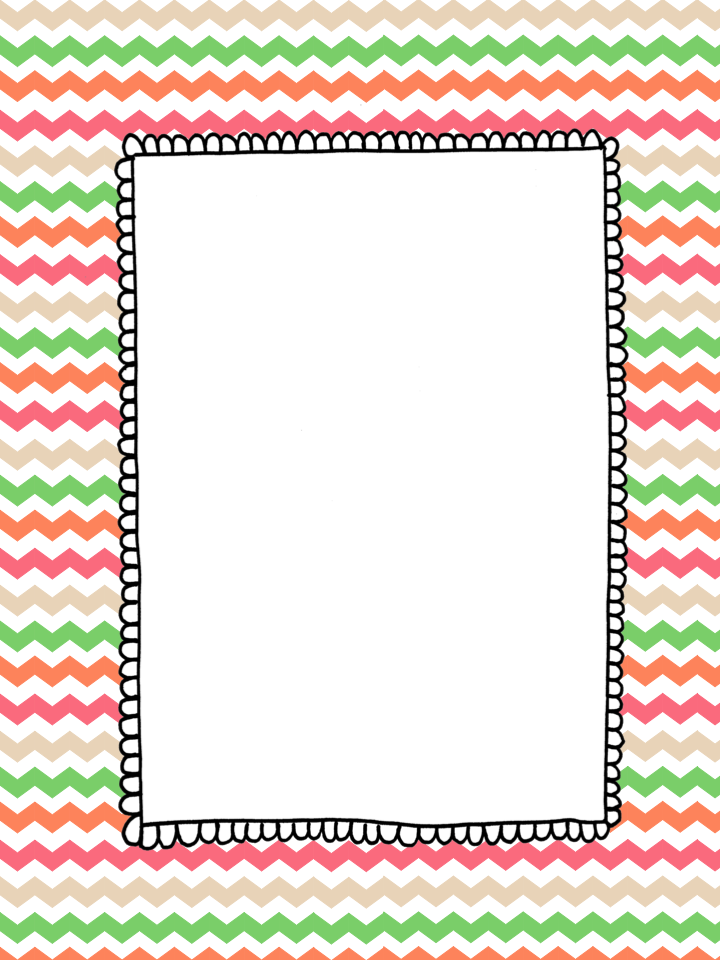 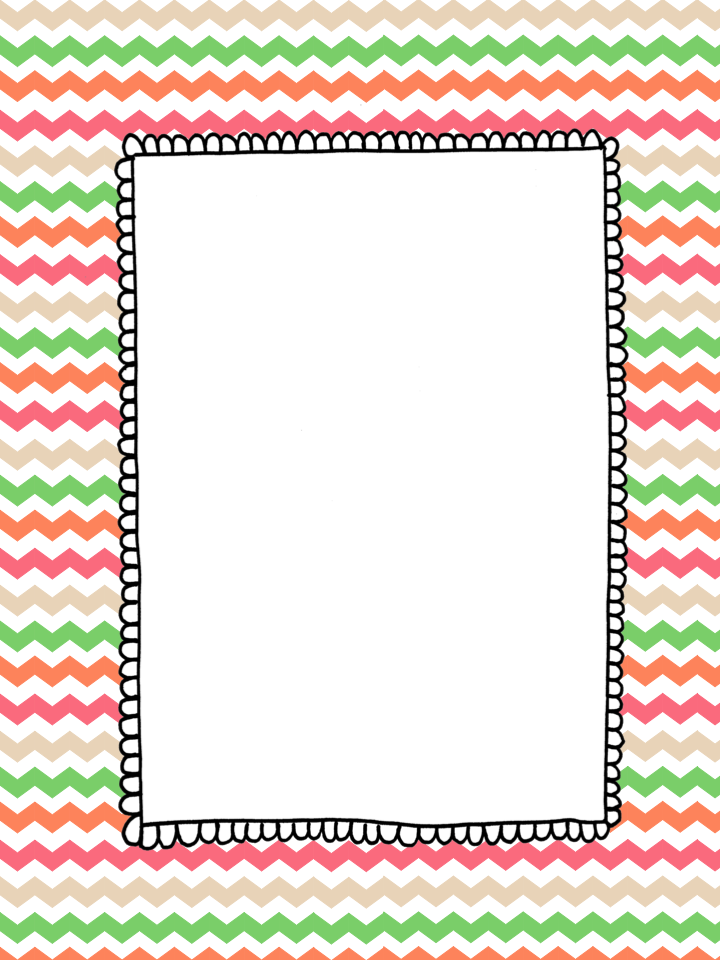